المحاضرة الرابعة / لمادة المحاسبة المتوسطة المرحلة الثانية قسم العلوم المالية والمصرفية
من اعداد استاذ المادة 
م. د. وسن يحيى احمد
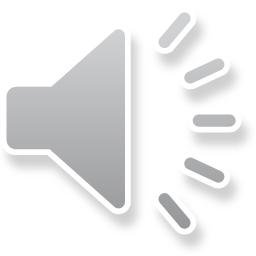 م/ مخصص الديون المشكوك في تحصيلها كنسبة من المدينون اخر المدة
هذه الطريقة تعتمد على انشاء حساب ( (T accountللمدينون وجعل رصيده مدين وانشاء حساب (T account) لمخصص الديون المشكوك في تحصيلها وجعل رصيده دائن ، ثم تقوم بعدها بتسجيل قيود التسوية (ان وجدت) ثم ترحل الى الحسابات المذكورة (المدينون ، المخصص) ، بعدها يتم ترصيد حساب المدينون فيستخرج مبلغ رصيد المدينون اخرالمدة الجديد بعد الترصيد يضرب في نسبة مخصص الديون المشكوك في تحصيلها . 
المخصص في 31/ 12 من النسبة = رصيد المدينون اخر المدة × نسبة المخصص %  
اما حساب المخصص الديون المشكوك في تحصيلها يرصد هو ايضا بعد اجراء قيود التسوية فيستخرج رصيد المخصص في 31/ 12 
 يتم مقارنة المخصص الجديد (المستخرج من ضرب رصيد المدينون ×نسبة المخصص) مع رصيد المخصص في 31 /12 ، على اساس ان المخصص المستخرج من النسبة (هو المطلوب )
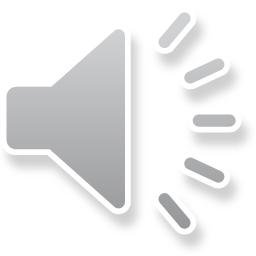 مخصص الديون المشكوك في تحصيلها كنسبة من المدينون اخر المدة
فاذا كان مبلغ الاساس (المخصص 31/ 12 من النسبة ) اكبر من رصيد المخصص فيجب تخفيض المخصص فيسجل القيد التالي : 
              المخصص من النسبة – رصيد المخصص = مبلغ الفرق 
                  مح / مخصص الديون المشكوك في تحصيلها   (المبلغ الفرق) 
                       الح / الارباح المحتجزة 
اما اذا كان مبلغ الاساس ( المخصص في 31 / 12 من النسبة ) اصغر من رصيد المخصص فيجب زيادة المخصص فيسجل القيد التالي : 
              مح/ مصروف الديون المشكوك في تحصيلها  ( مبلغ الفرق )
                   الى/  مخصص الديون المشكوك في تحصيلها
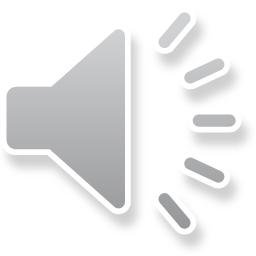 مخصص الديون المشكوك في تحصيلها كنسبة من المدينون اخر المدة
ملاحظة : في حاله عدم ايجاد رصيد المدينون اخر المدة المستخرج من سجل استاذ المدينون يمكن حسابه بالمعادلة التالية :- 
رصيد المدينون اخر المدة = ( رصيد المدينون اول المدة + المبيعات الاجلة ) – ( المتحصلات النقدية + مردودات المبيعات +الخصم المسموح به )
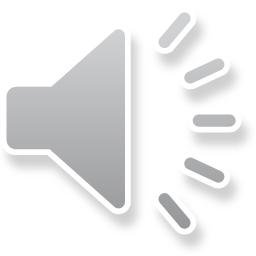 قيود التسوية ...تحصيل الديون التي سبق اعدامها
اولا : الديون التي تخص السنة الحالية ، وفيها هي ثلاث حالات :-
1 -  عند اعدام ديون يسجل القيد التالي 
          مح / ديون معدومة 
                الح / مدينون 
2 -  في حاله استرداد ديون معدومة سبق اعدامها يسجل القيد التالي 
          مح/ الصندوق 
                الح / ديون معدومة
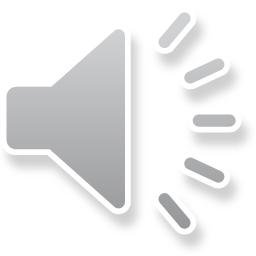 تحصيل الديون التي سبق اعدامها
3 – في حالة استلام جزء من الدين يخص السنة الحالية وشطب المتبقي يسجل القيد 
                من مذكورين 
                 ح/ الصندوق 
                 ح / ديون معدومة 
                           الح/ مدينون 

ثانيا : الديون التي تخص السنة السابقة ، وفيها الحالات التالية  :-
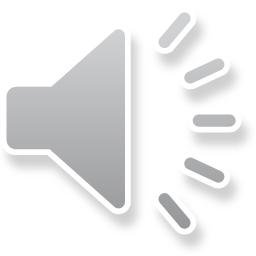 تحصيل الديون التي سبق اعدامها
1- اعدام ديون تخص السنوات السابقة يسجل القيد 
           مح/ مخصص الديون المشكوك في تحصيلها 
                الح / المدينون 
2- عن استرداد دين يخص سنوات سابقة يسجل القيد 
              مح / الصندوق 
                     الح/ مخصص الديون المشكوك في تحصيلها 
3- عند اعدام دين جزء منه يخص السنة الحالية والباقي يخص السنة السابقة يسجل القيد
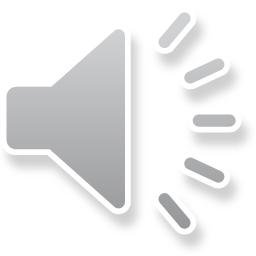 تحصيل الديون التي سبق اعدامها
من مذكورين 
           ح / ديون معدومة 
           ح / مخصص الديون المشكوك في تحصيلها 
                  الح / المدينون 
4- عند استرداد ديون جزء منه يخص السنة الحالية والباقي من السنة السابقة يسجل القيد 
              مح/ الصندوق 
                    الى مذكورين 
                   ح/ ديون معدومة 
                   ح / مخصص الديون المشكوك في تحصيلها
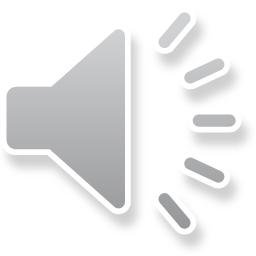